Flow sensor gasMEMS technology
Ian
8 March 2024
omron d6f-p0010a2 specification
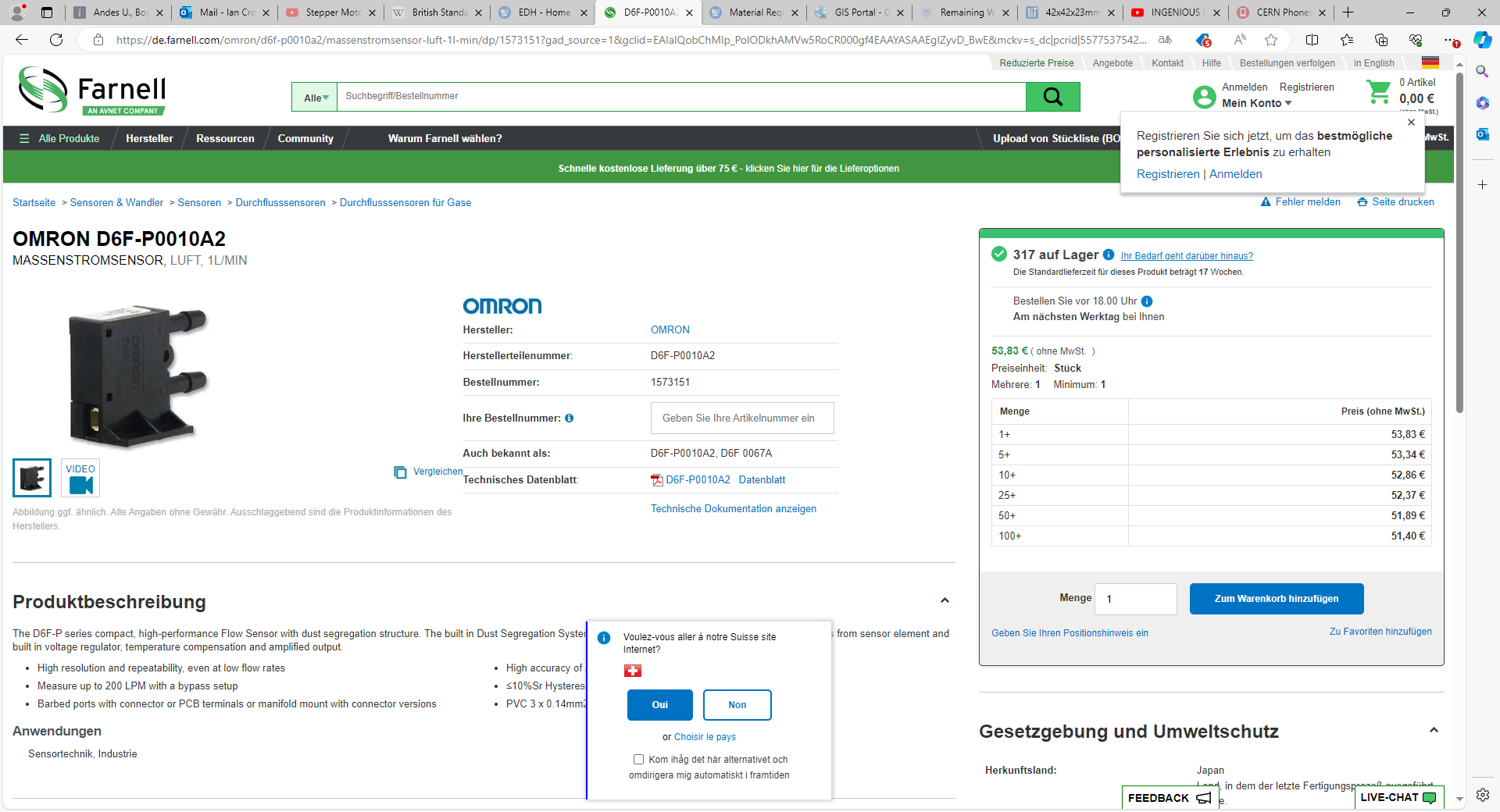 https://de.farnell.com/omron/d6f-p0010a2/massenstromsensor-luft-1l-min/dp/1573151?gad_source=1&gclid=EAIaIQobChMIp_PolODkhAMVw5RoCR000gf4EAAYASAAEgIZyvD_BwE&mckv=s_dc|pcrid|557753754202|kword|d6f%20p0010a2|match|p|plid||slid||product||pgrid|130636464233|ptaid|kwd-382312150773|&CMP=KNC-GDE-GEN-SKU-MDC-Electromechanical-943-Max-Conv-Value
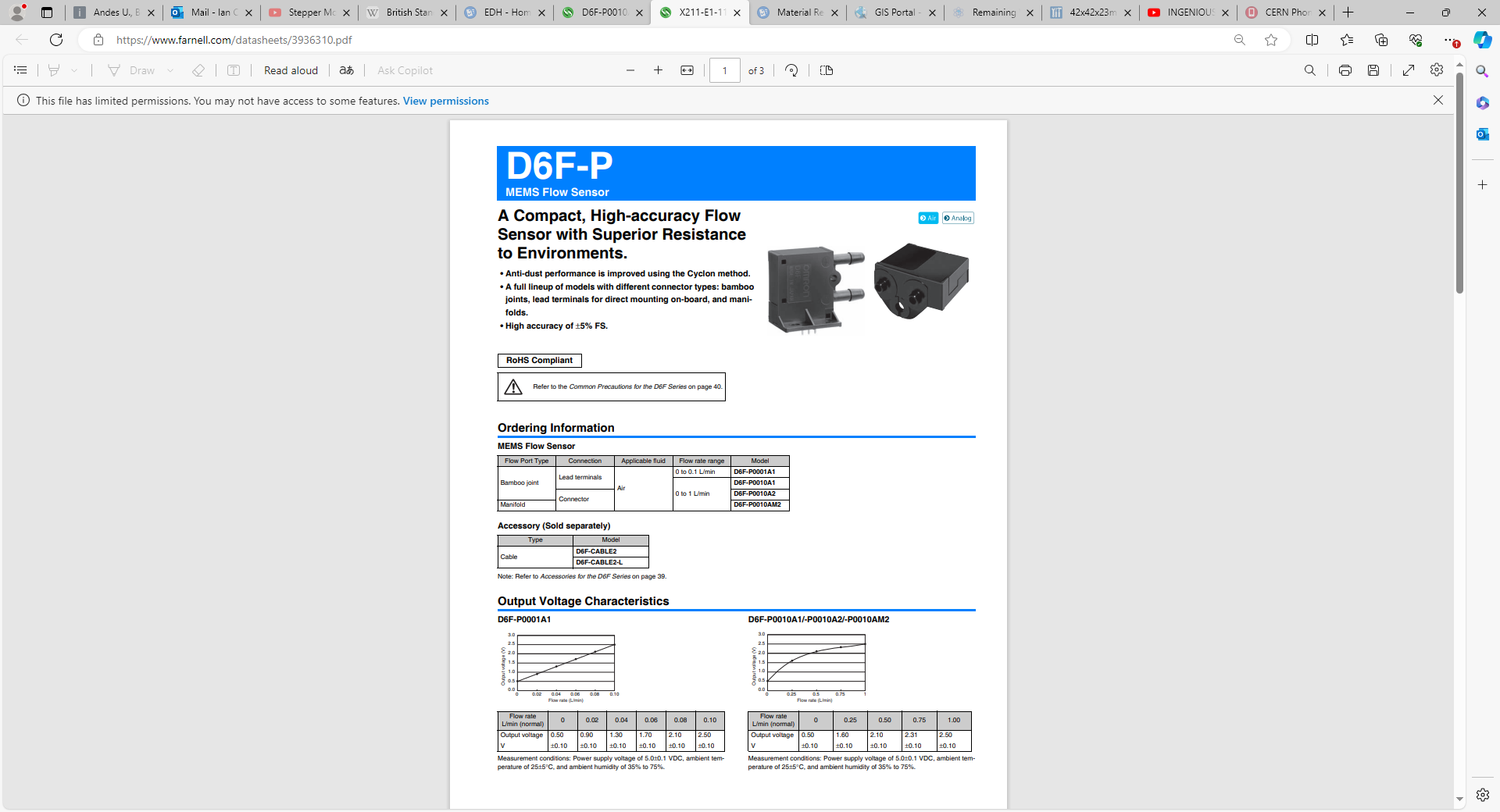 https://www.farnell.com/datasheets/3936310.pdf
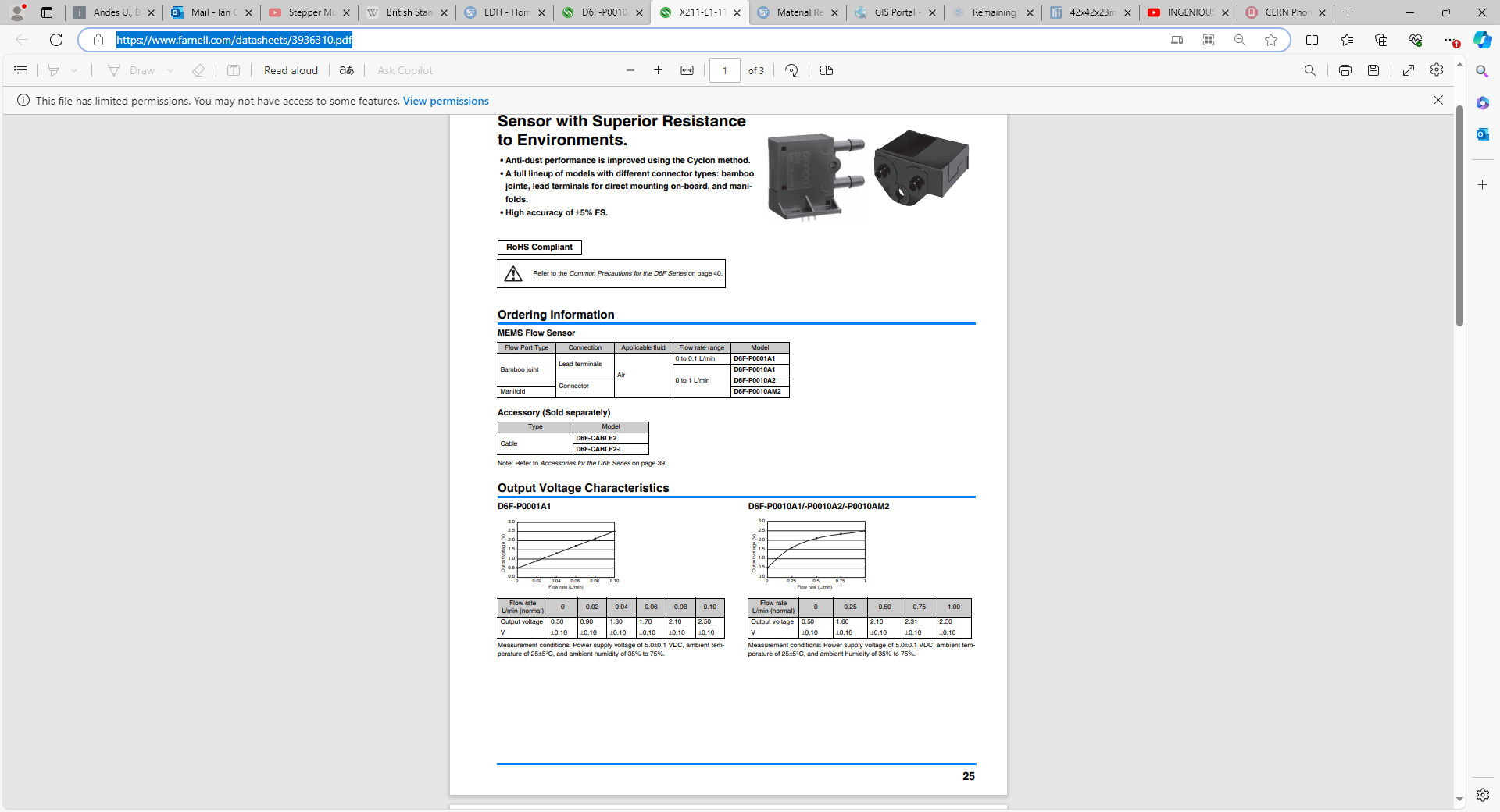 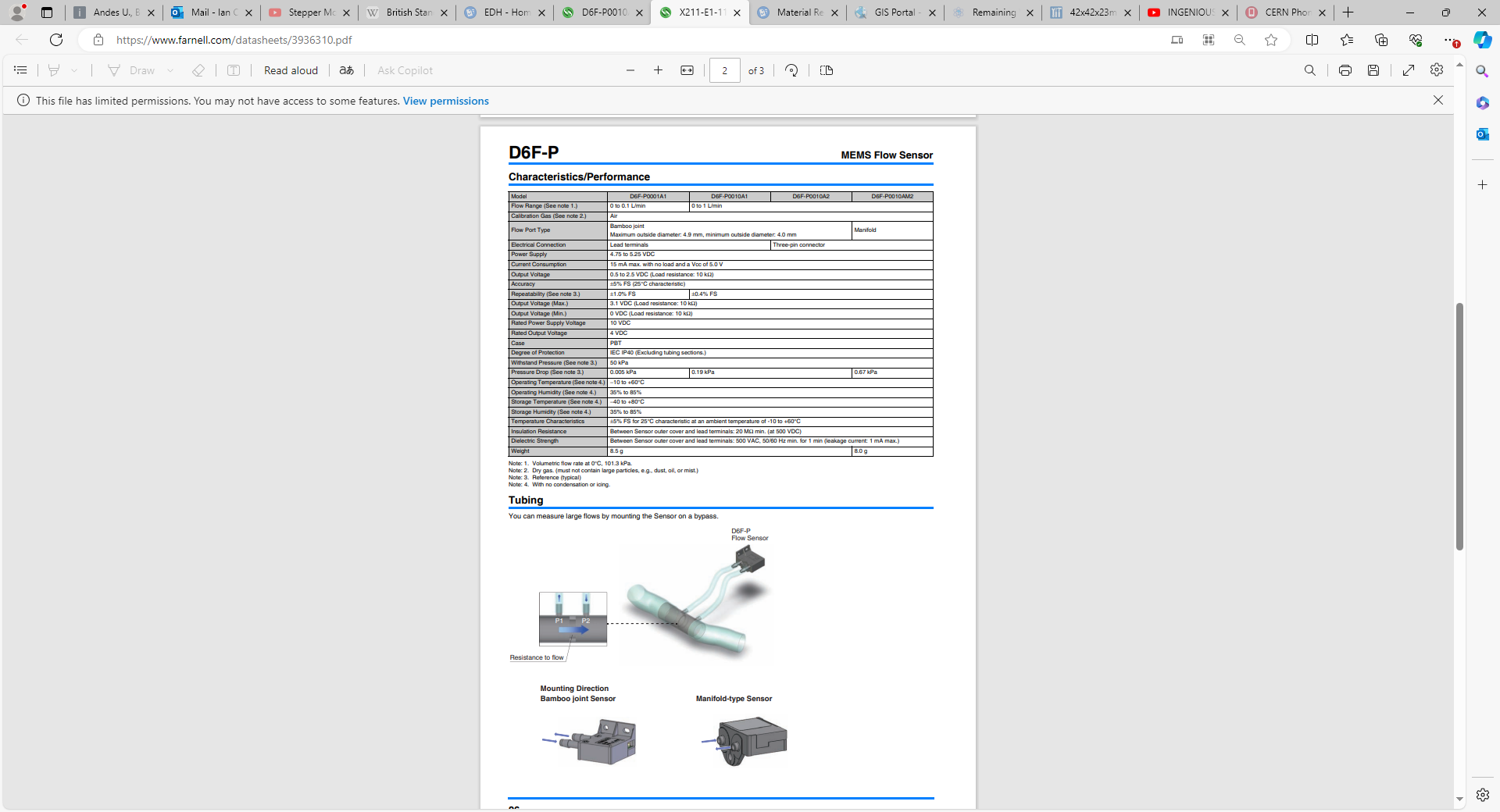 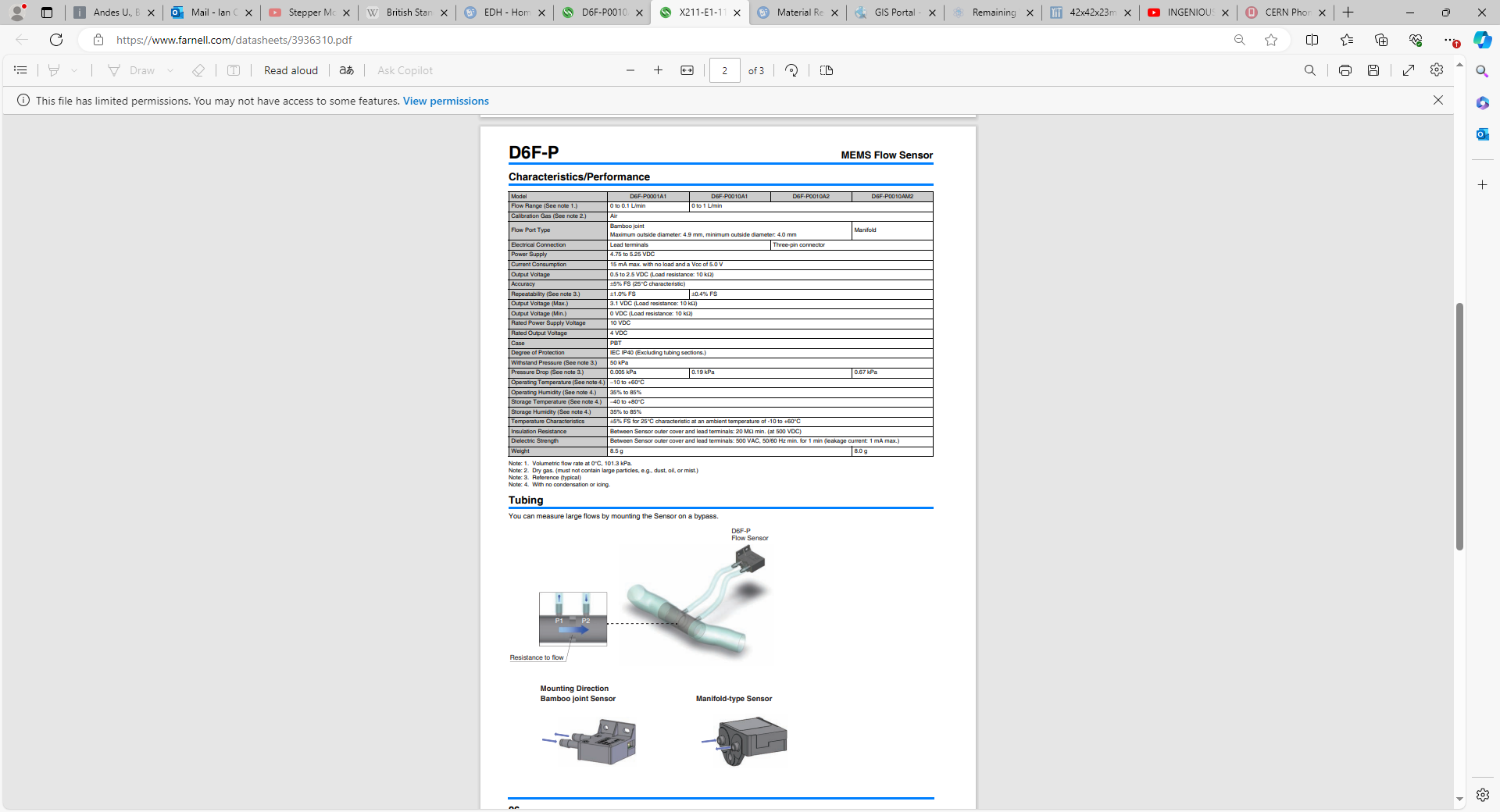 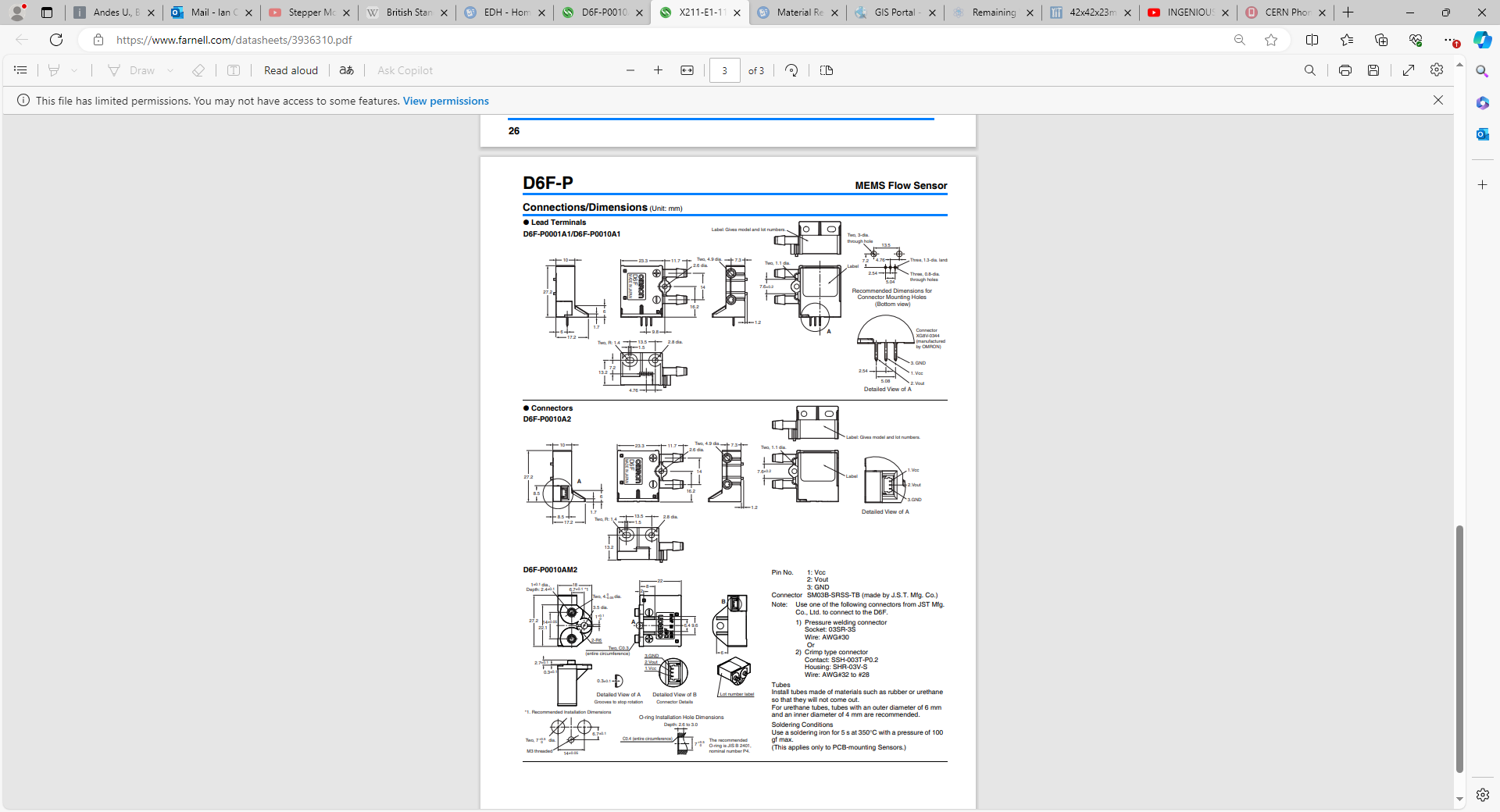 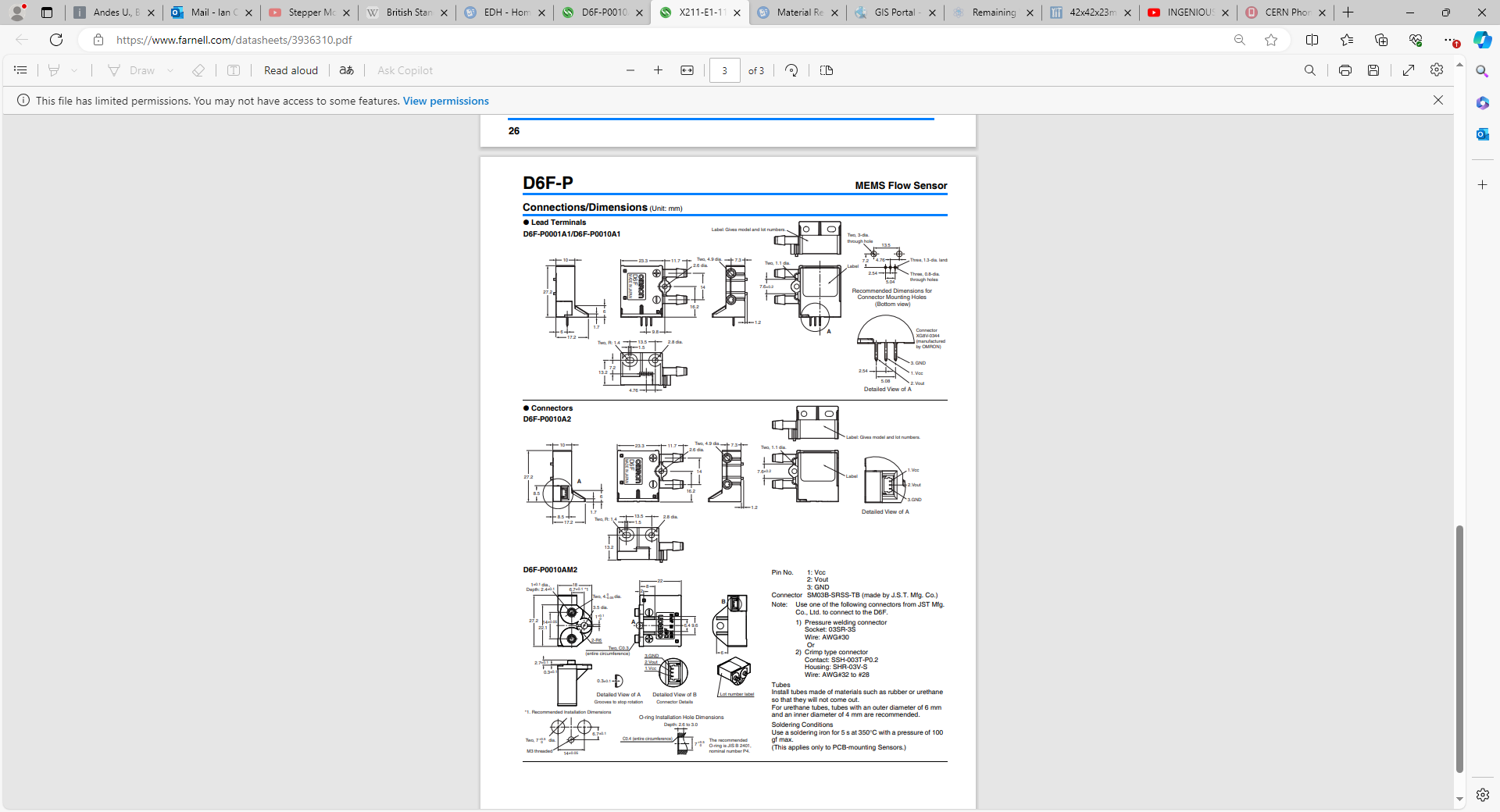 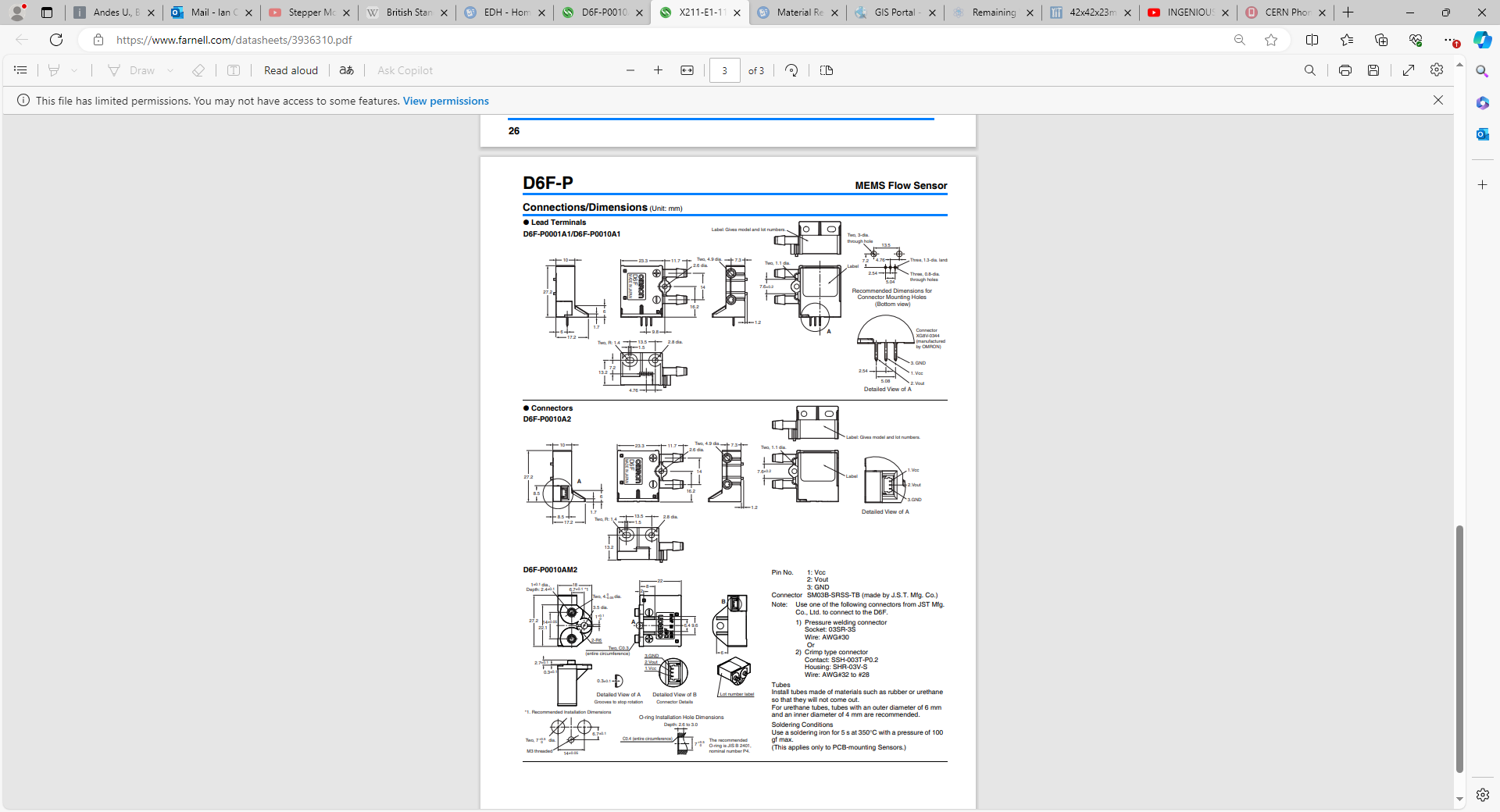 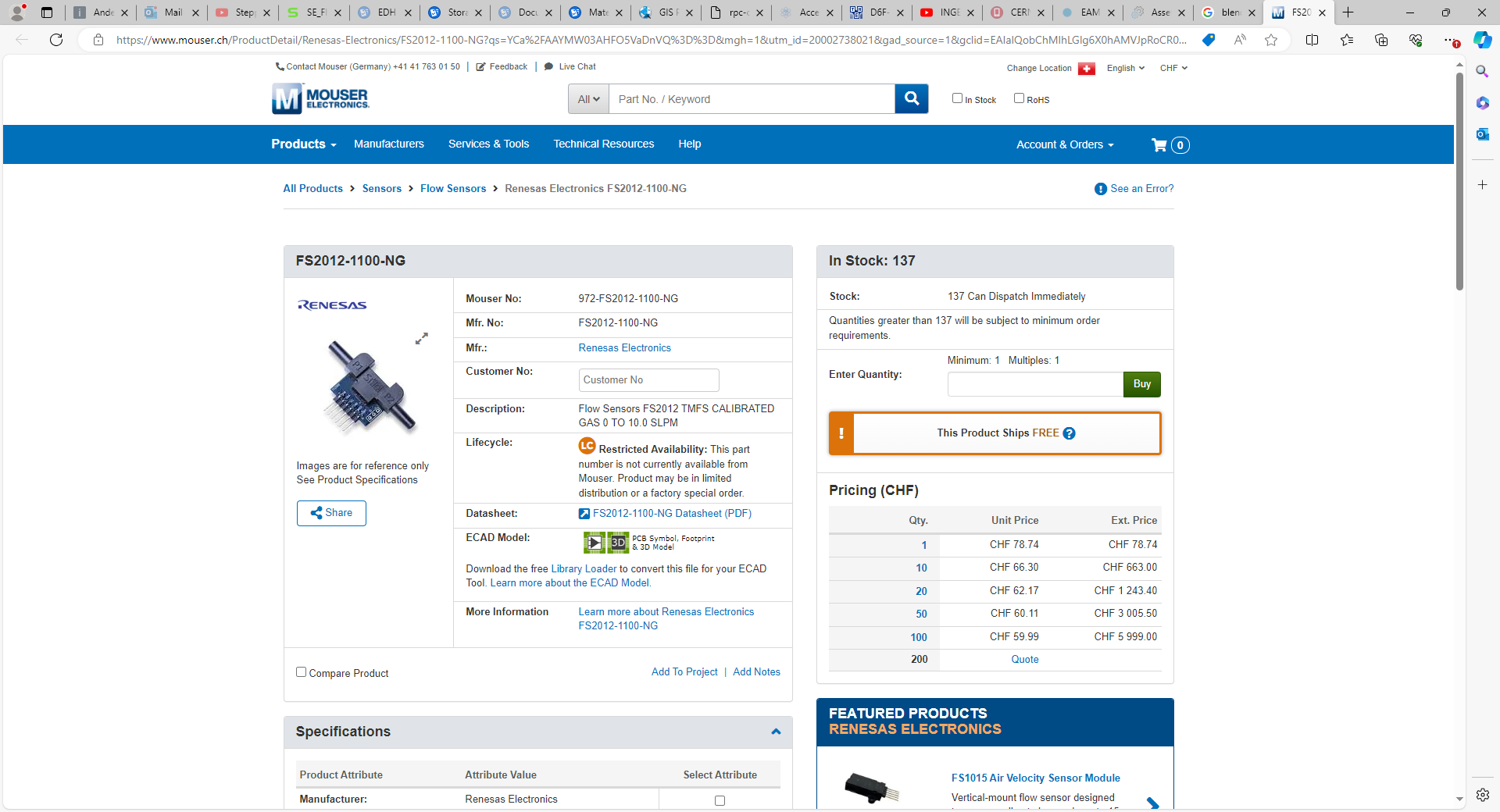 FS2012-1100-NG Renesas Electronics | Mouser Switzerland
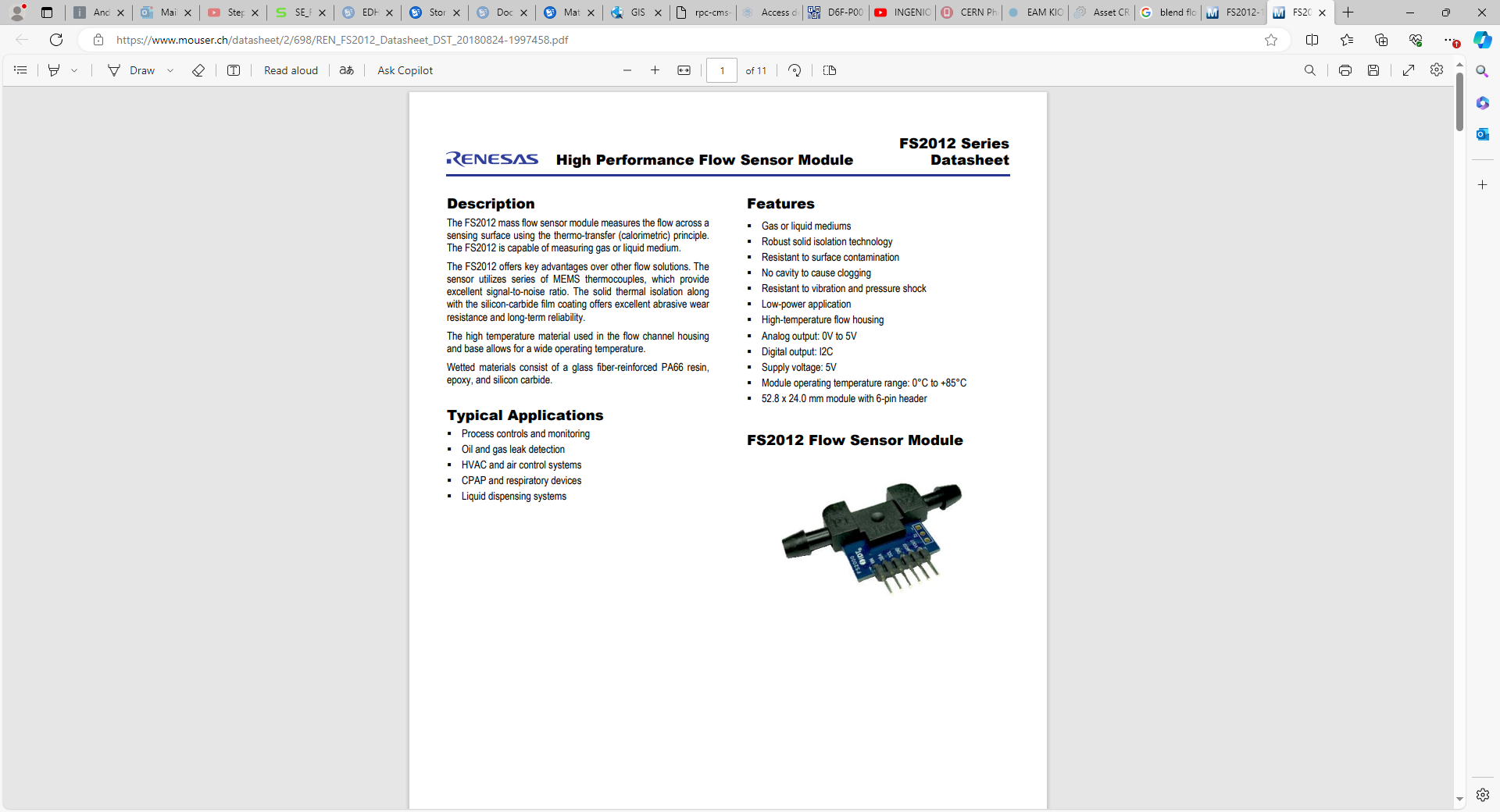 https://www.mouser.ch/datasheet/2/698/REN_FS2012_Datasheet_DST_20180824-1997458.pdf
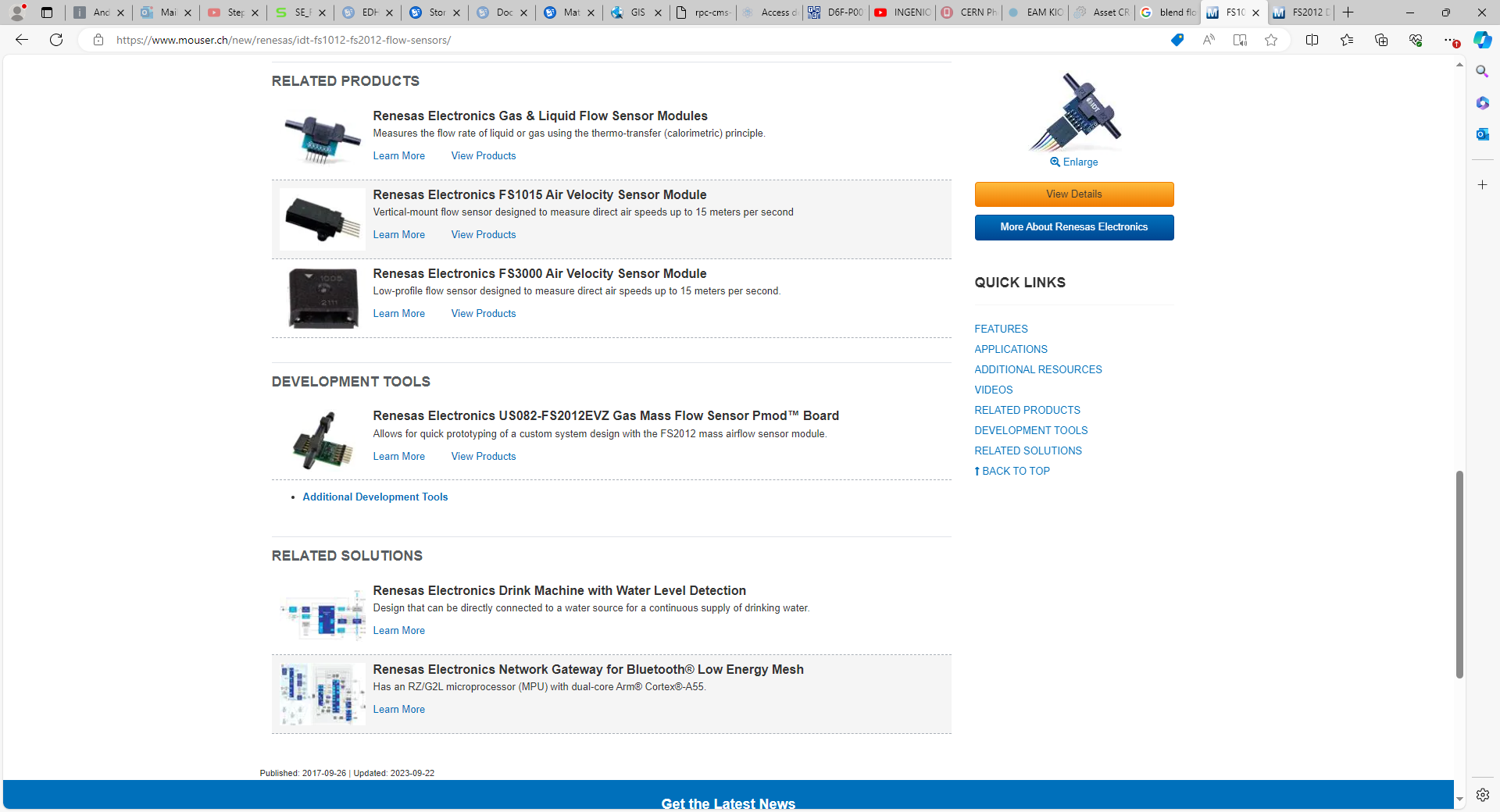 https://www.mouser.ch/new/renesas/idt-fs1012-fs2012-flow-sensors/
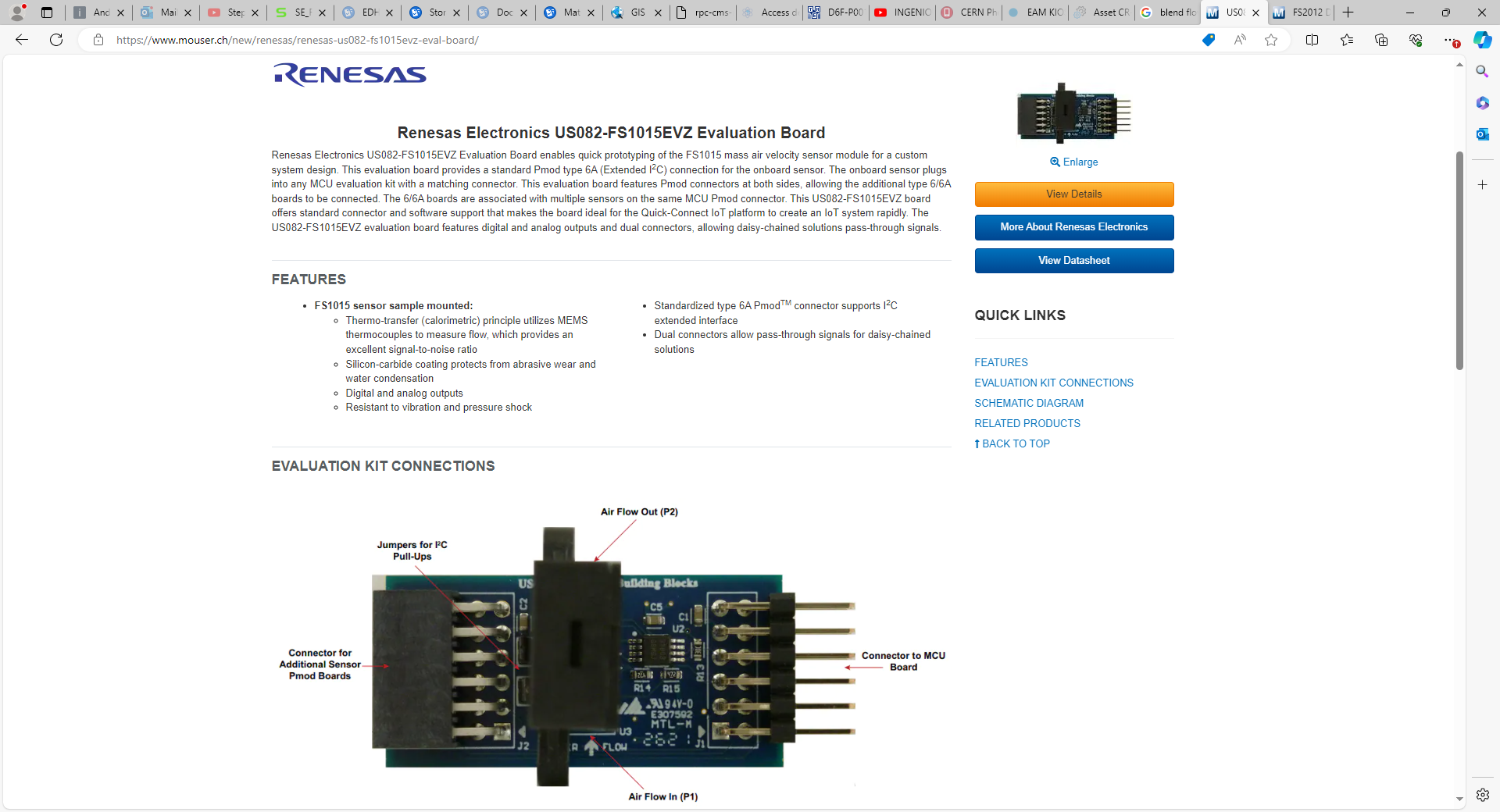 https://www.mouser.ch/new/renesas/renesas-us082-fs1015evz-eval-board/
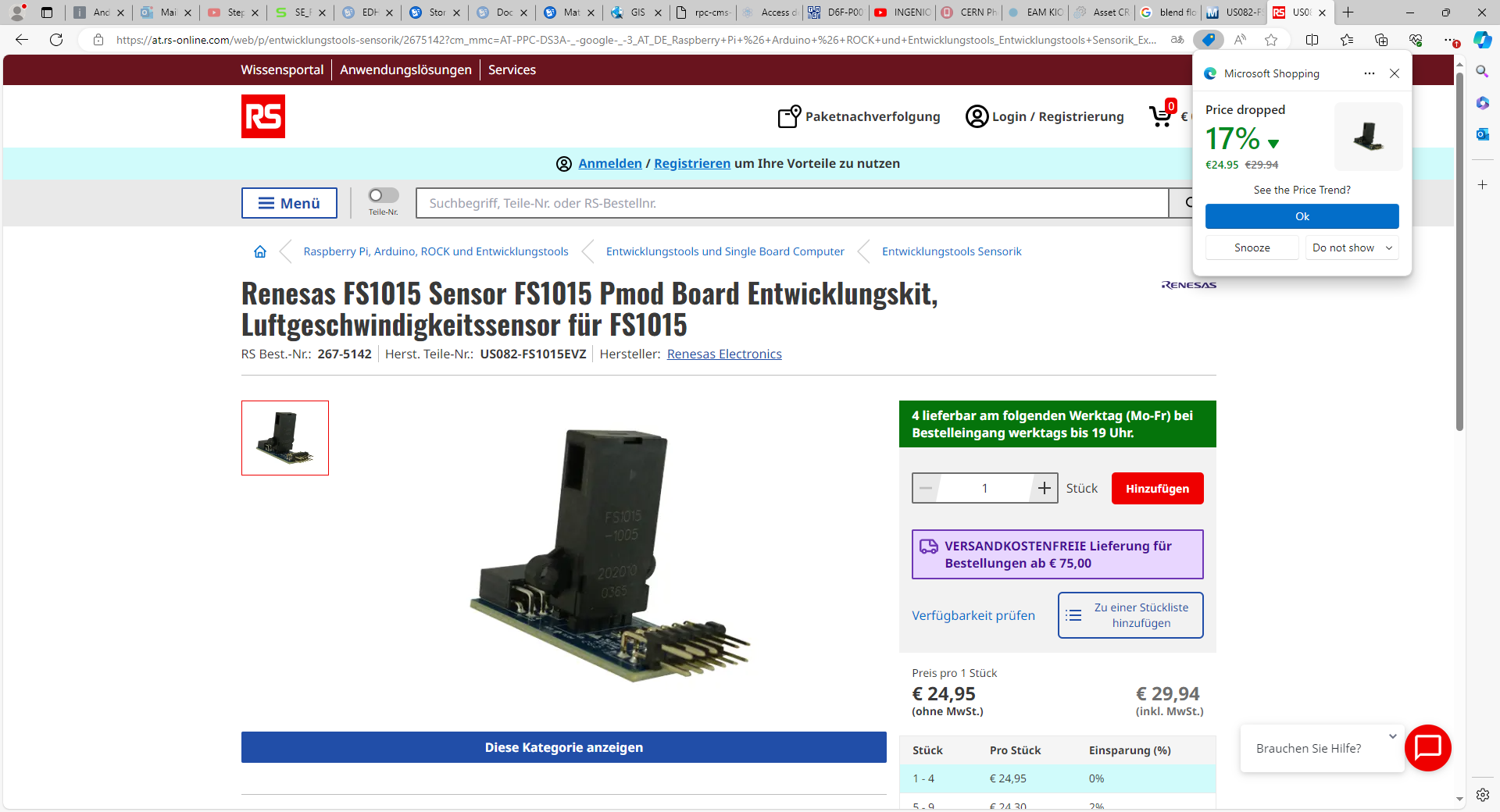 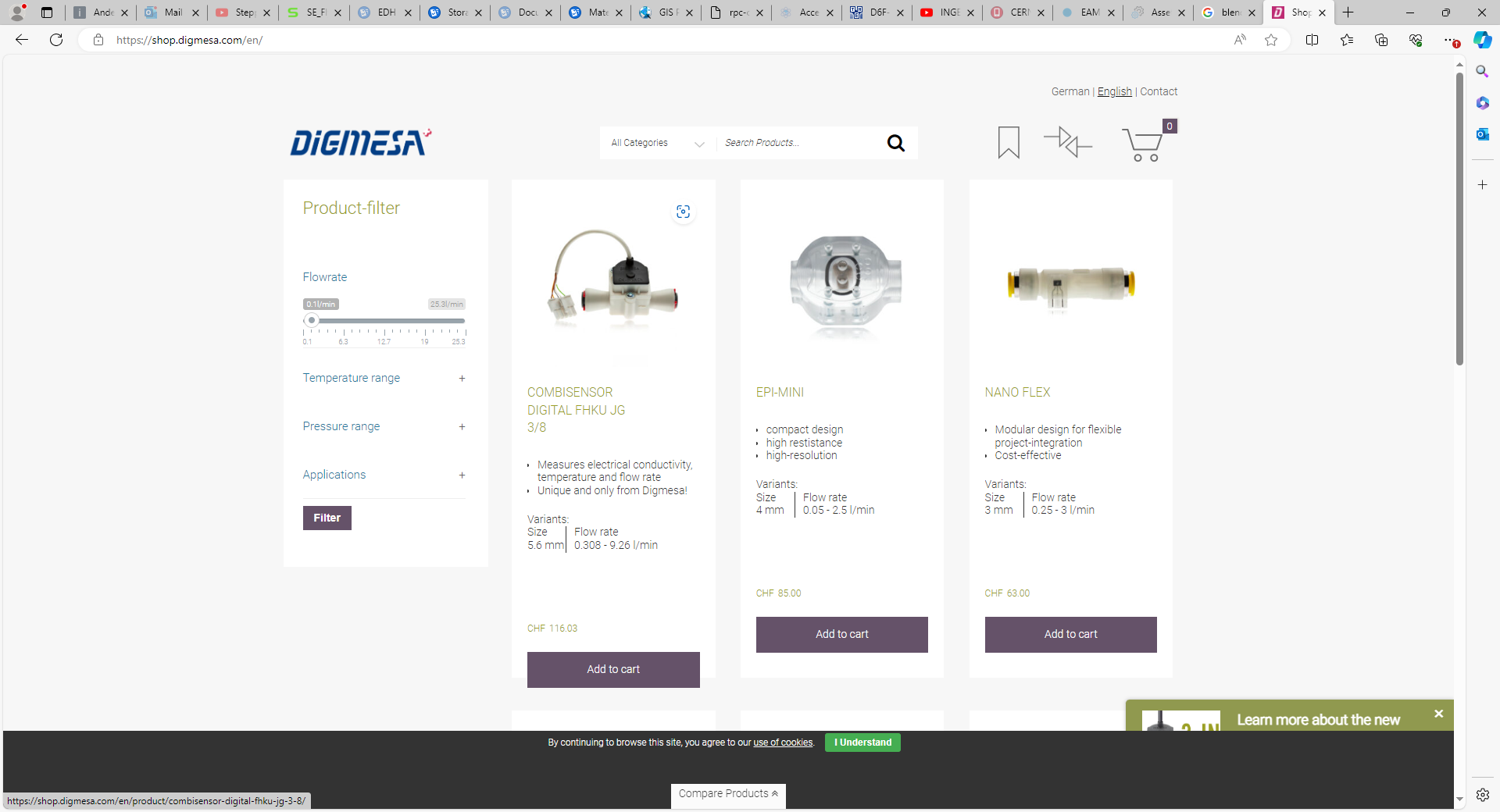 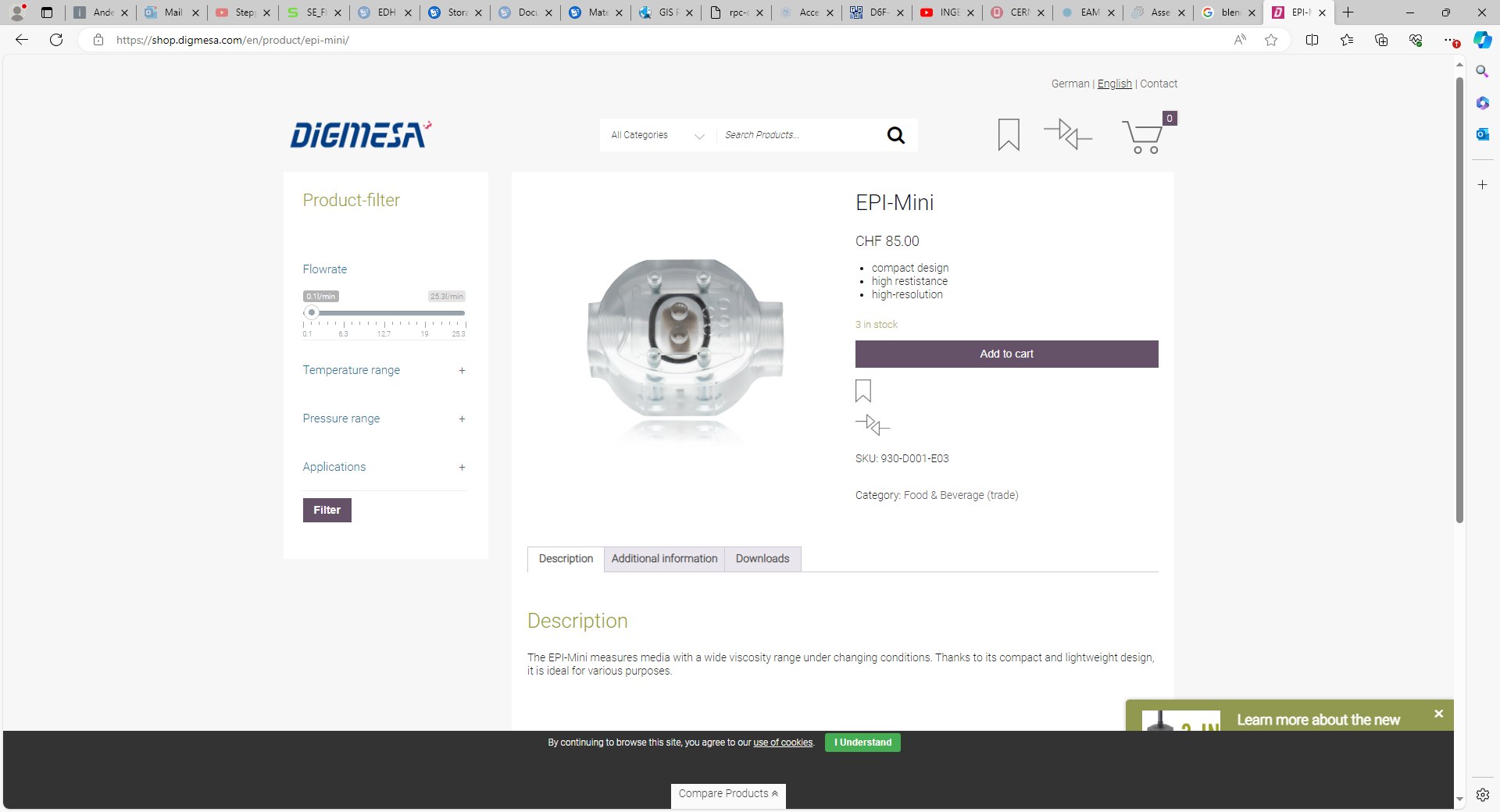 https://shop.digmesa.com/en/product/epi-mini/
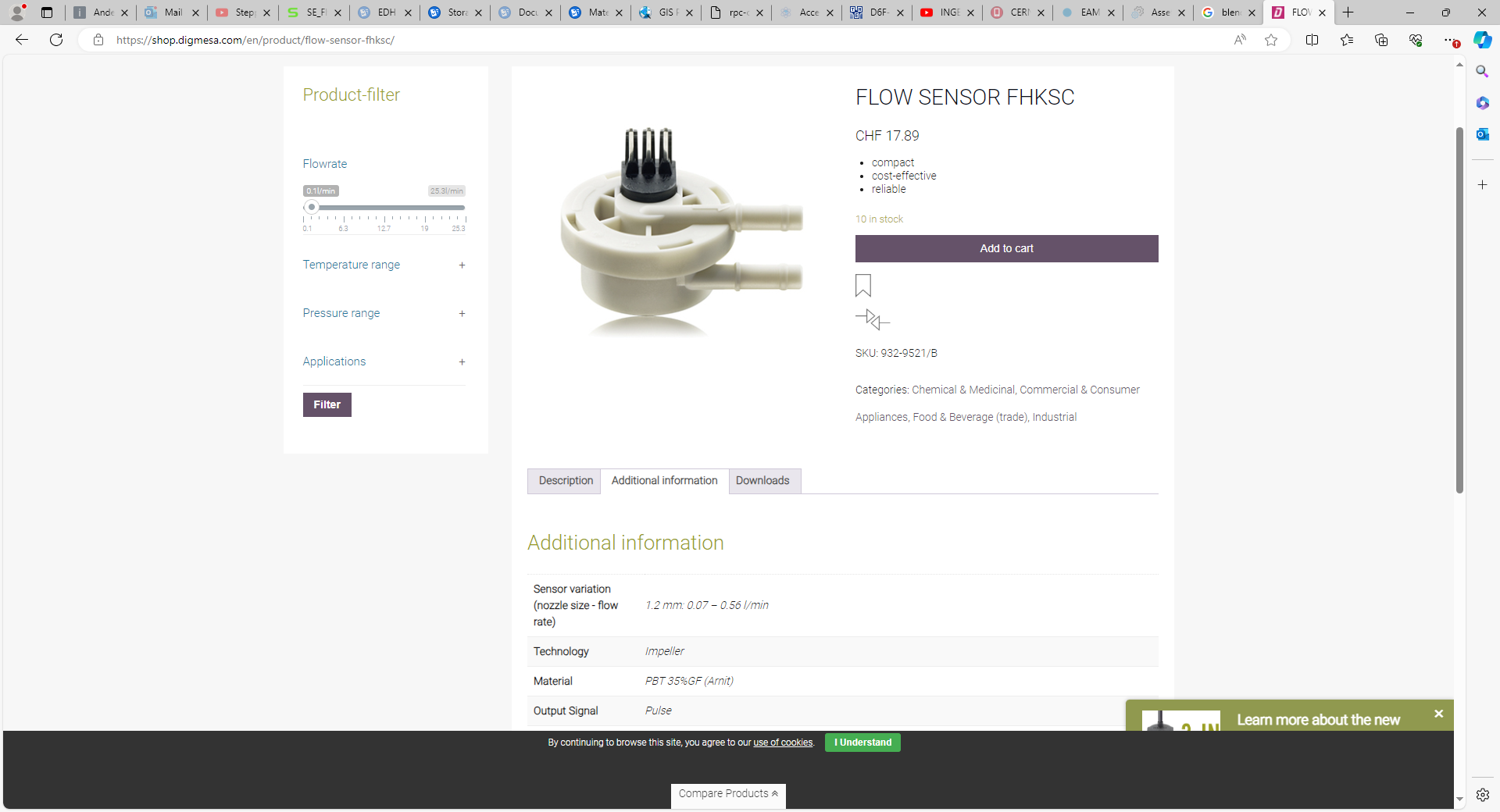 https://shop.digmesa.com/en/product/flow-sensor-fhksc/